Ռասսա
Գոհար Հովհաննիսյան
Չինացի երեխան
Չինացի երեխաները ունեն փոքրիկ բերան, կլորիկ քիթ և լայն աչքեր: Հենց այդ աչքերով նրանց հնարավոր է տարբրել շատ երկրների երեխաներից:Նրանք սովորաբար ունենում են սև և բարակ մազեր: Աղջիկնրը երկար և ուղիղ են թողնում իրենց վարսերը:
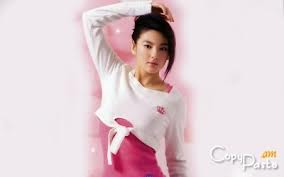 Չինուհիներ
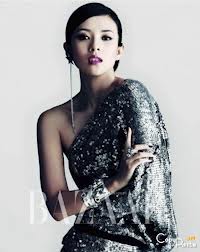 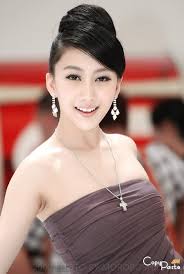 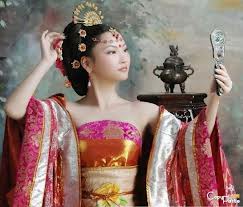 Ռուս երեխան
Ռուս երեխաները լինում են շեկ: Հենց այդ շեկությամբ նրանք աչքի են ընկնում: Ունենում փոքր քիթ և սովորաբար դեղին մազեր: Շատ կլորիկ են լինում թշիկները:
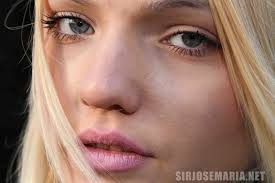 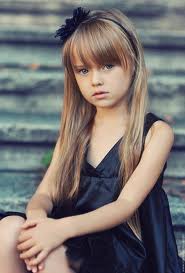 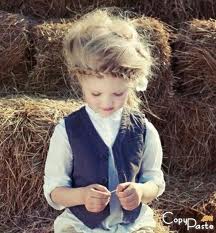 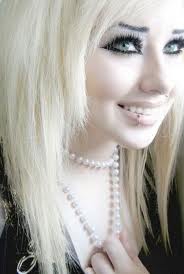 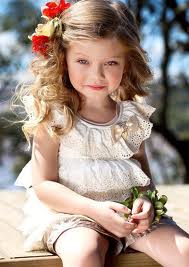 Վերջ